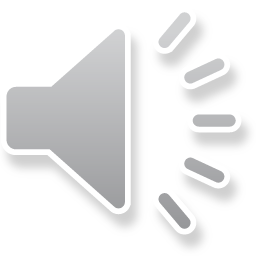 Genesis
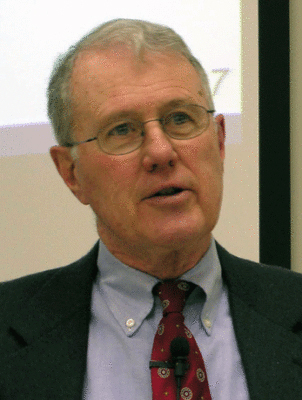 Lecture 17: Curse on Canaan, Table of Nations, Babel
Dr. Robert Vannoy
ReNarrated by Ted Hildebrandt© 2023  Robert Vannoy & Ted Hildebrandt
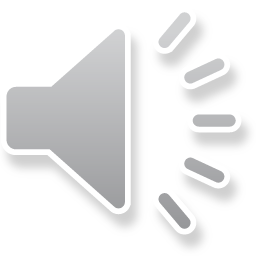 Genesis
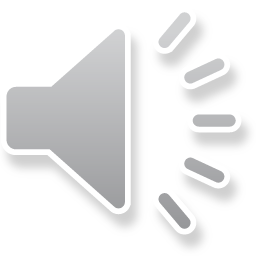 Curse on Canaan (Gen. 9:25-26)
Line of Shem
Line of Japheth 
Return to Curse on Canaan
F.  The Table of Nations in Genesis 10
Nimrod
Who was the Initial Audience?
How did Moses Get His Information?
G.  The Tower of Babel and the Confusion of Tongues (Gen. 11:1-9)
Why did God Intervene at the Tower of Babel?
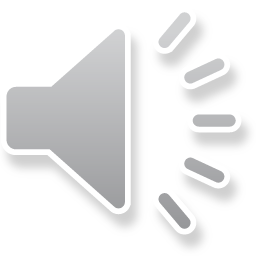 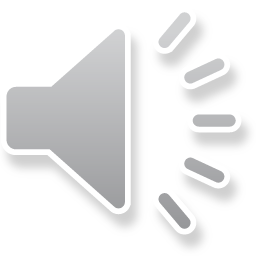 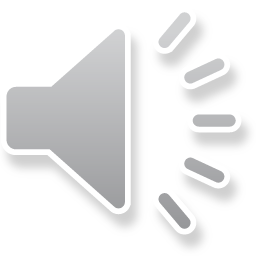 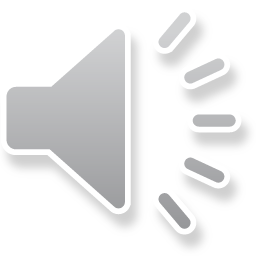 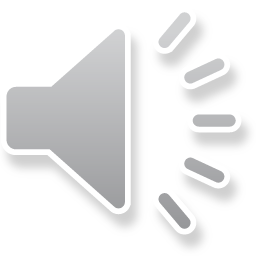 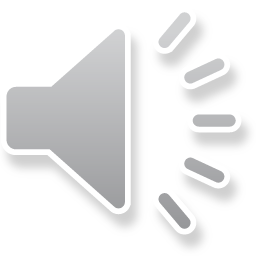 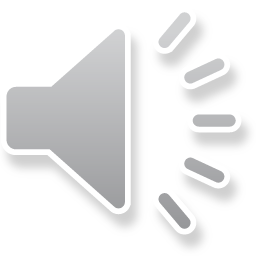 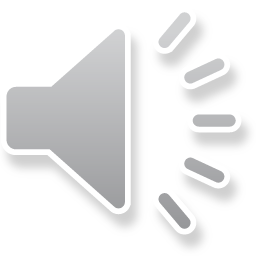 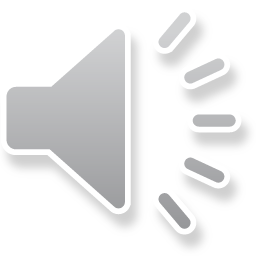 Genesis
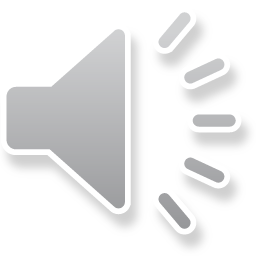 Purpose of the Tower of Babel
Confusion of the Languages
Video based on audio from Dr. Vannoy’s class at Biblical Theological Seminary. It was renarrated because the original audio was scratchy and it was turned into video by Ted Hildebrandt for Biblicalelearning.org.
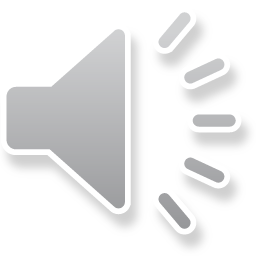